Learning for Friday 23rd October
Year One
Early Bird Phonics
What words can you write that begin with the letter ‘s’?
Maths
In Maths we have been looking at ordering numbers from smallest to greatest.
Maths – Ordering numbers
In Maths we have been looking at ordering numbers from smallest to greatest.
Roll the dice three times and write them down on a whiteboard.
Using the worksheet (on blog) write them down in the correct order.
smallest						      greatest
Phonics
Recap Phase 2 and 3 sounds

Phonics Play – Flashcards
Log in:
Username: school
Password: meadow

Tricky word song:
https://www.youtube.com/watch?v=R087lYrRpgY
Revisit: Yesterday we learned the ‘er’ digraph, like in ‘summer’.
er
ear
Read these words with the ‘er’ digraph:
summer
hammer
boxer
ladder
letter
dinner
New sound of the day!
ure
Our new trigraph is /ure/ like in ‘pure’

(Pronounced ‘your’
ure
Read these words with the ‘ure’ trigraph:
pure
mature
lure
secure
assure
manure
Write these words and add the sound buttons.
ure
Buried Treasure:https://www.phonicsplay.co.uk/resources/phase/3/buried-treasureWith the ‘ure’
English – RE WeekYesterday we discussed the similarities and differences how Christians and Muslims welcome a baby into the world.
Today you are going to be writing about a traditional Christian Christening.
Watch this video to recap:
https://www.bbc.co.uk/bitesize/clips/zr34wmn
After watching the clip, talk about the water. How many times was water poured on Jamie’s head? 3- for the father, the son and the holy spirit, the three ways Christians understand God. You could also talk about the candle, symbolising the way a new baby is like a shining light.
Christening
A christening is when a baby is welcomed into the Christian faith. The baby’s parents and friends all go to a church service.

A person who leads a church is sometimes called a priest or a vicar. 
At the start of the christening, the 
vicar will welcome people to the 
church and then read something from 
the Bible.
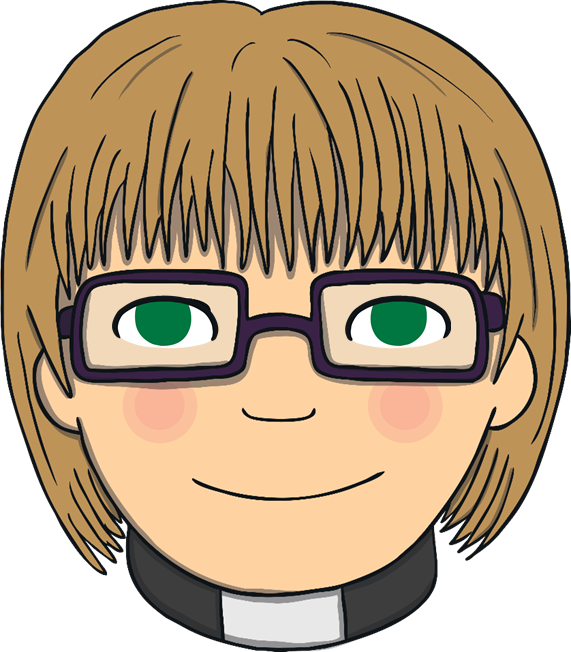 Godparents
Then, the parents and the baby will go and stand by the vicar along with some other people. They are called godparents.
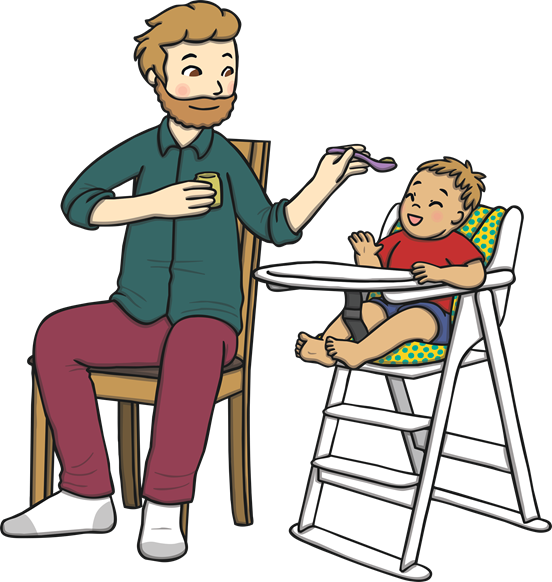 Godparents are friends or family chosen by the baby’s parents. They make a promise to help the baby learn more about being a Christian.
The Sign of the Cross
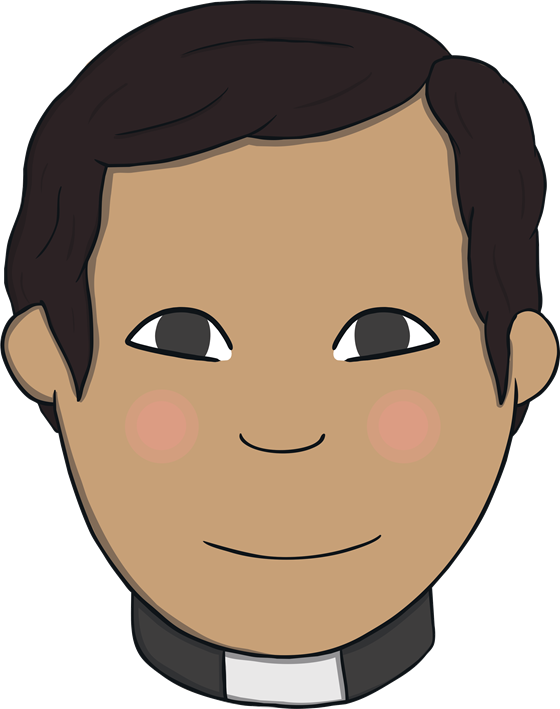 Sometimes in a christening, the vicar will
dip their hand in some oil. They will then 
move their hand in the shape of a cross 
over the baby’s head.
The cross is special to Christians because they believe Jesus died on a cross.
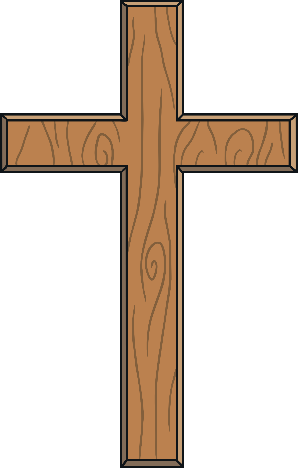 The Font
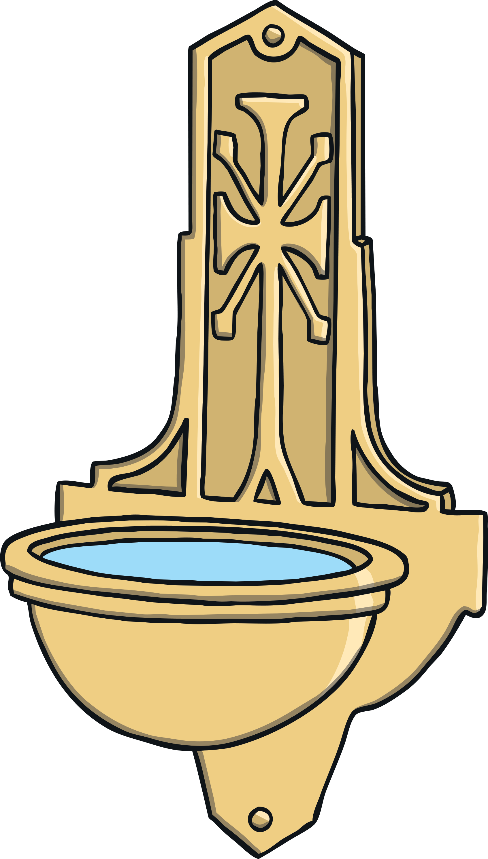 Lots of churches have a font, which has water in it. The vicar will hold the baby’s 
head over the font and then sprinkle the 
baby with water.

The vicar will say the words: ‘I baptise 
you in the name of the Father, and of 
the Son and of the Holy Spirit.’
How do you think the baby feels when the water 
is sprinkled?
Talk About It
Prayers
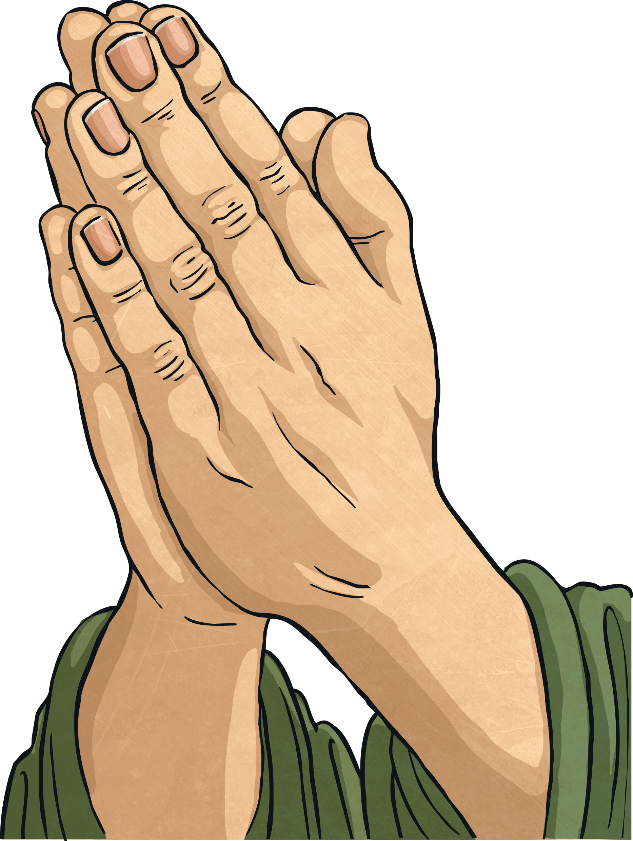 Praying is talking to God. During the 
christening, special prayers are said for 
the baby.
If you were going to say a prayer for a baby, what 
would you say?
Talk About It
A Candle
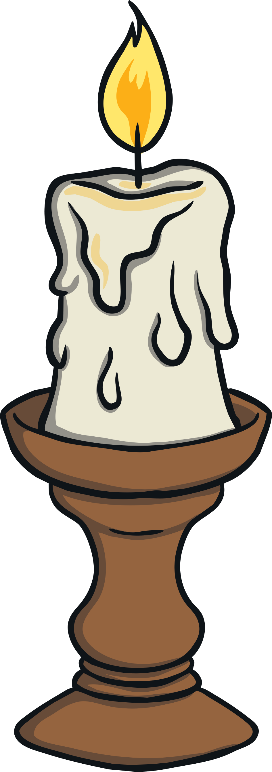 Sometimes at a christening, a special candle is lit. The vicar will say to the baby ‘Shine as a light in the world to the glory of God’.
A candle brings light to dark places. Can you think of ways that bad times could be made better, just like the light makes darkness go away?
Talk About It
A Party
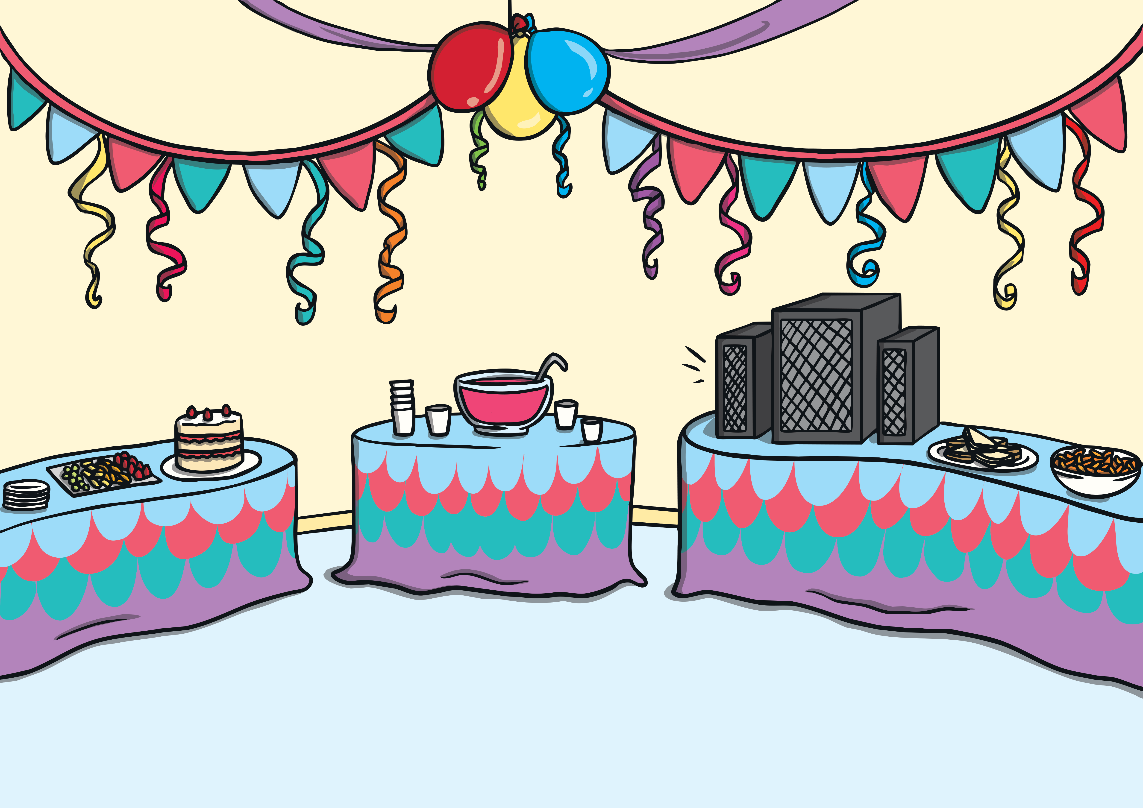 After the christening, family and friends might have a special meal or a party. It is a very happy time.
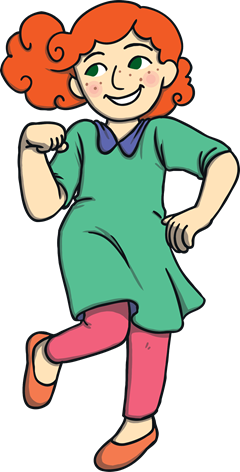 Talk About It
What special food would you have at a party?
Write down what happens at a traditional Christian Christening.
Here are your key words to help you:

Christening
God
Baby
Water
Vicar